iGraduate Online Opportunities
Troy Junior High / High School
iGraduate Montana Students
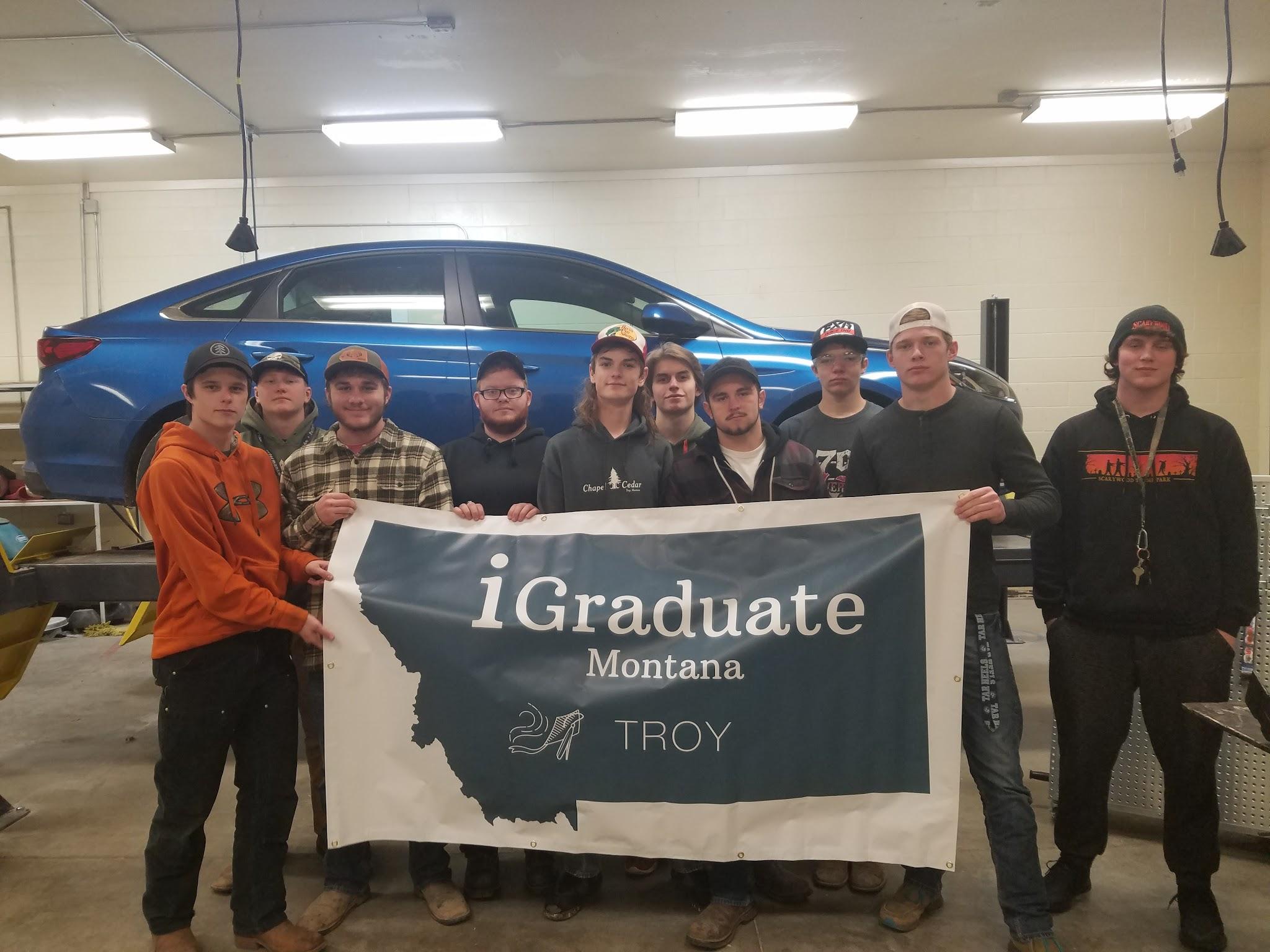 Reality Fair Online Game
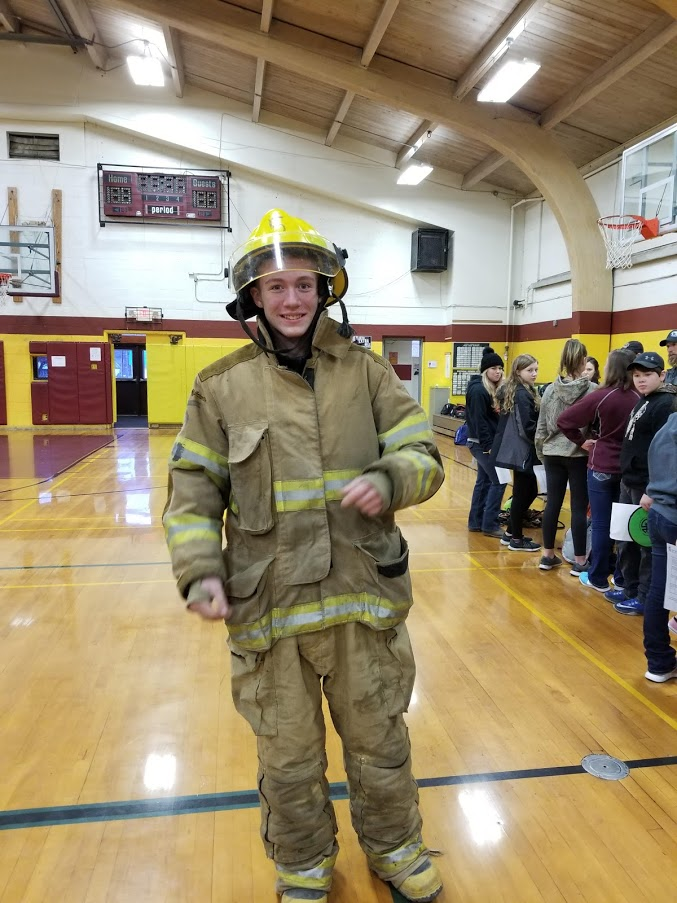 Powerpoint Presentation
Reality Fair Video
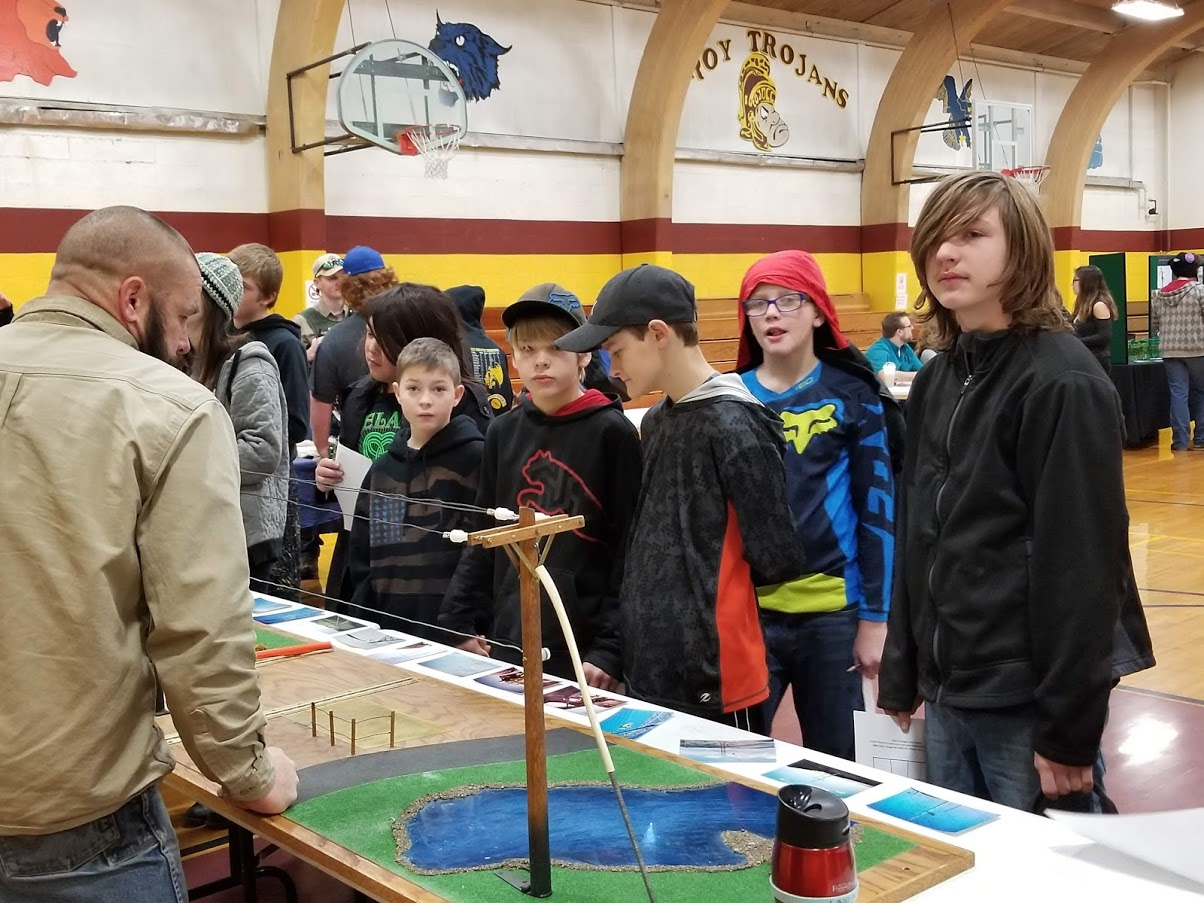 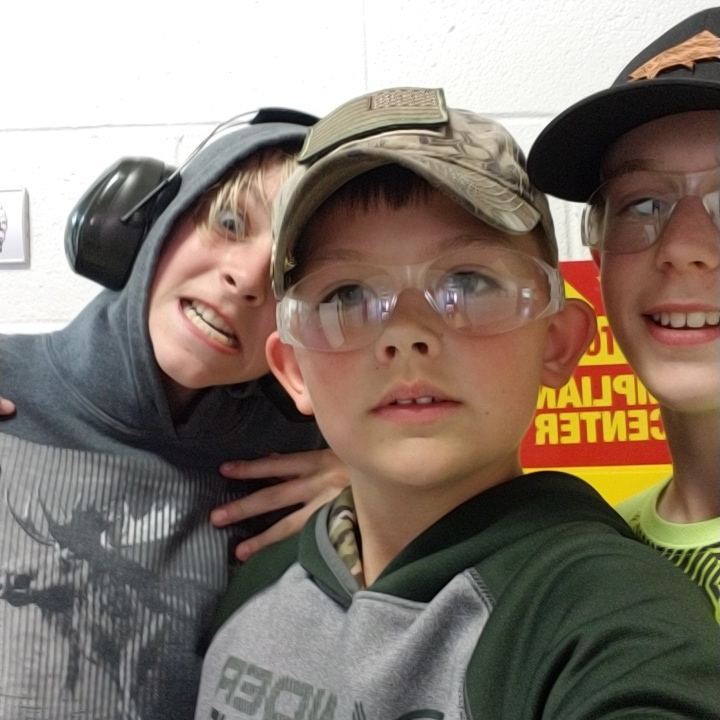 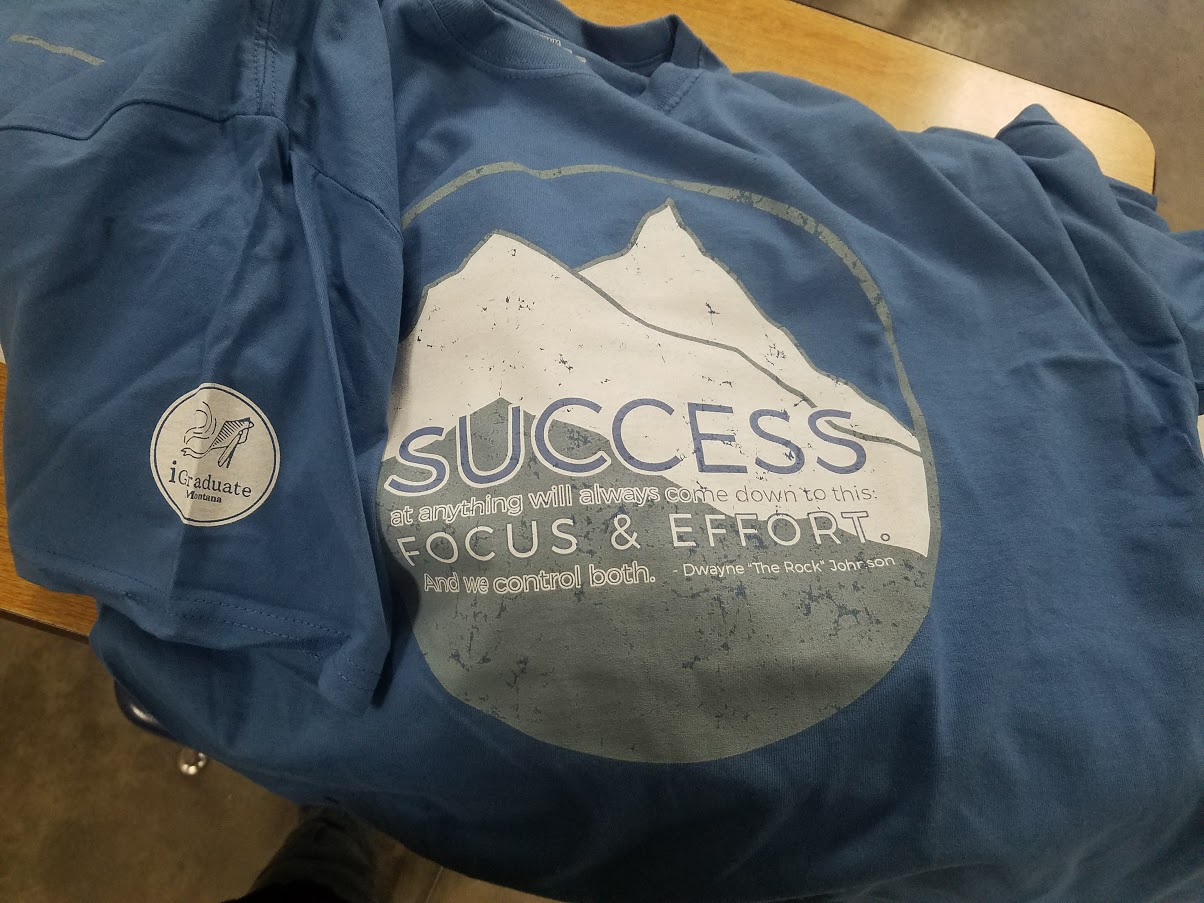 iGraduate Montana T-Shirt
Online Community Career Fair
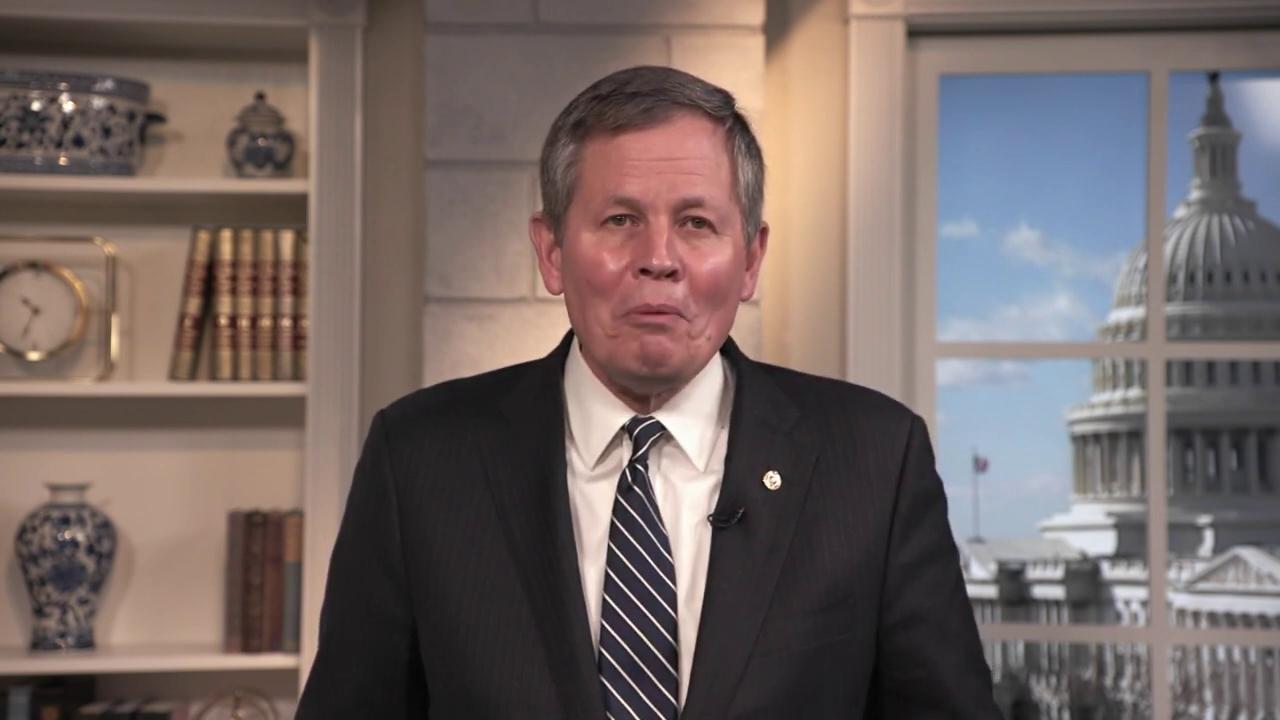 Online Career Fair
Online Student Portfolios
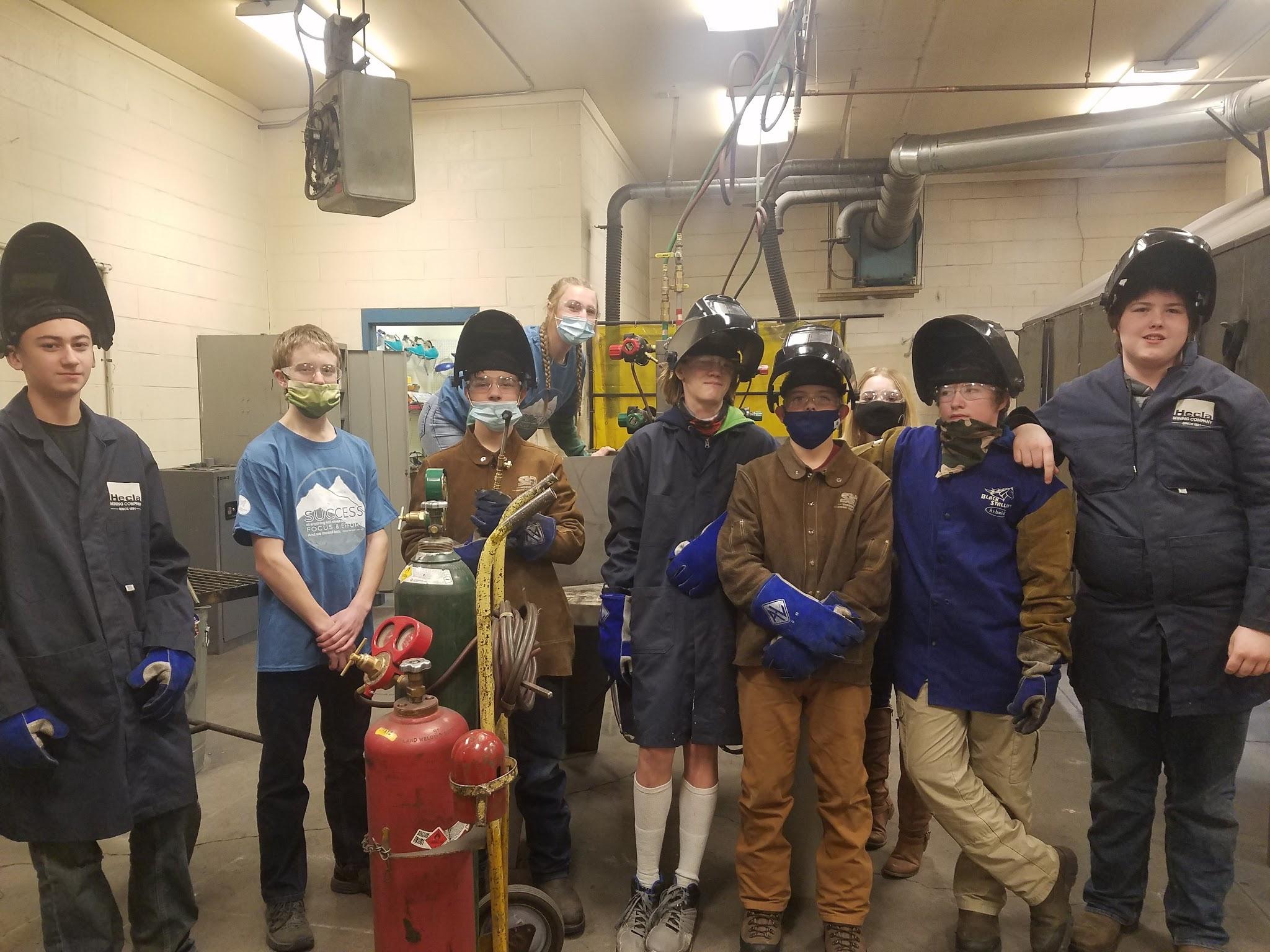 Online Strut Your Stuff

Allyson’s Portfolio
Abigail’s Portfolio
Trevor’s Portfolio
Virtual Science Fair
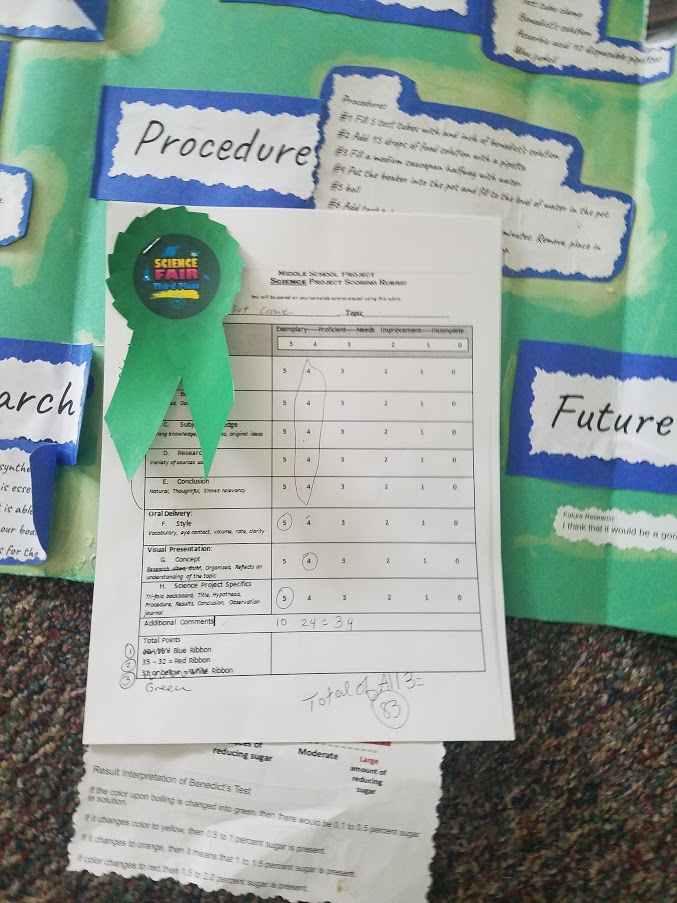 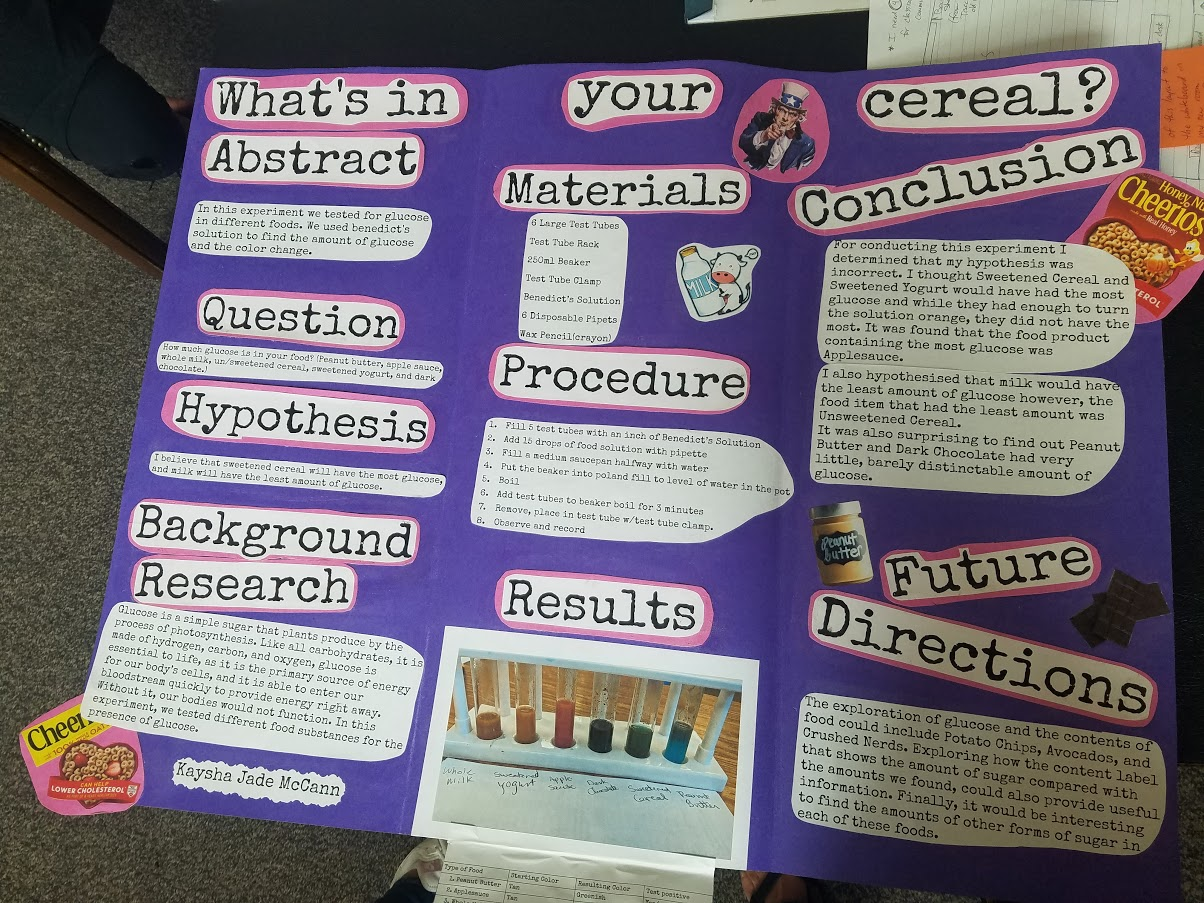 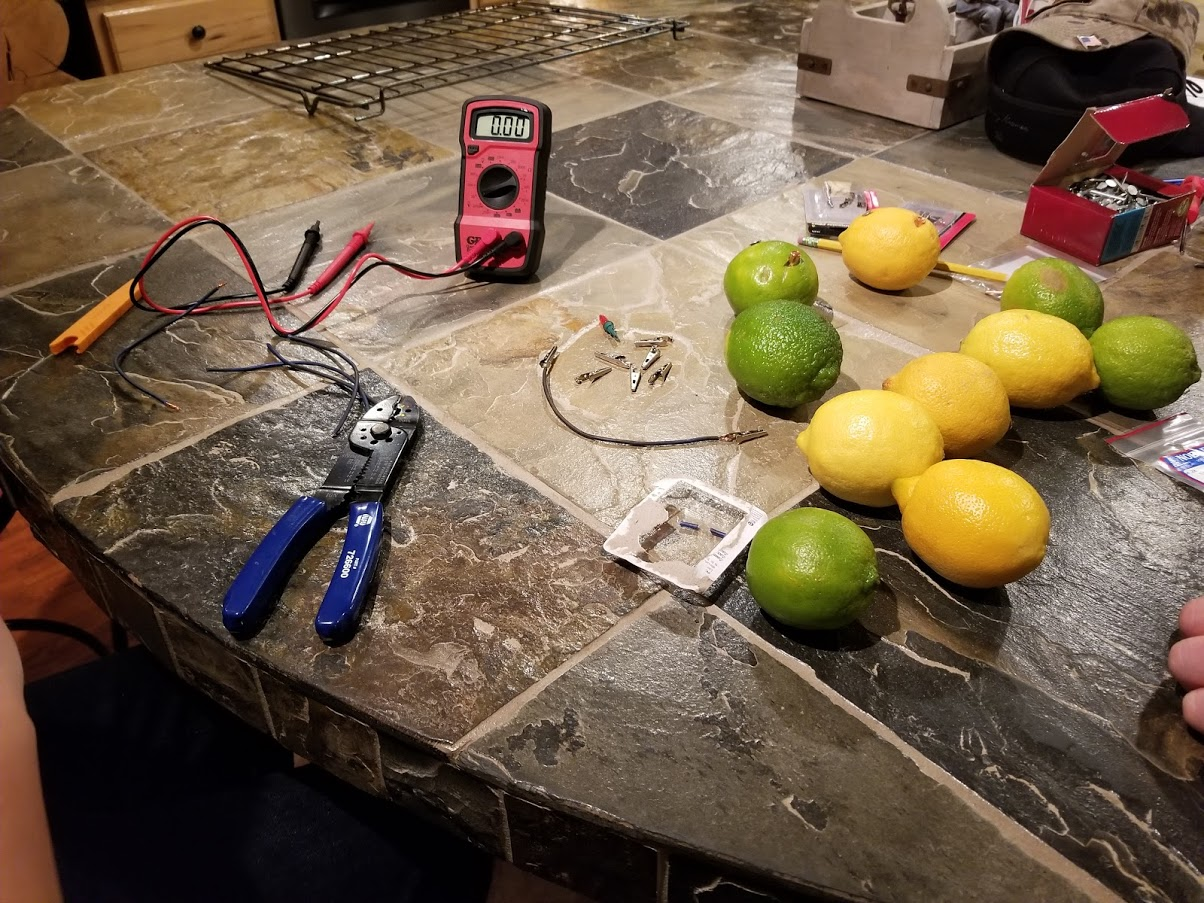 Pledge to Graduate Class of 2025
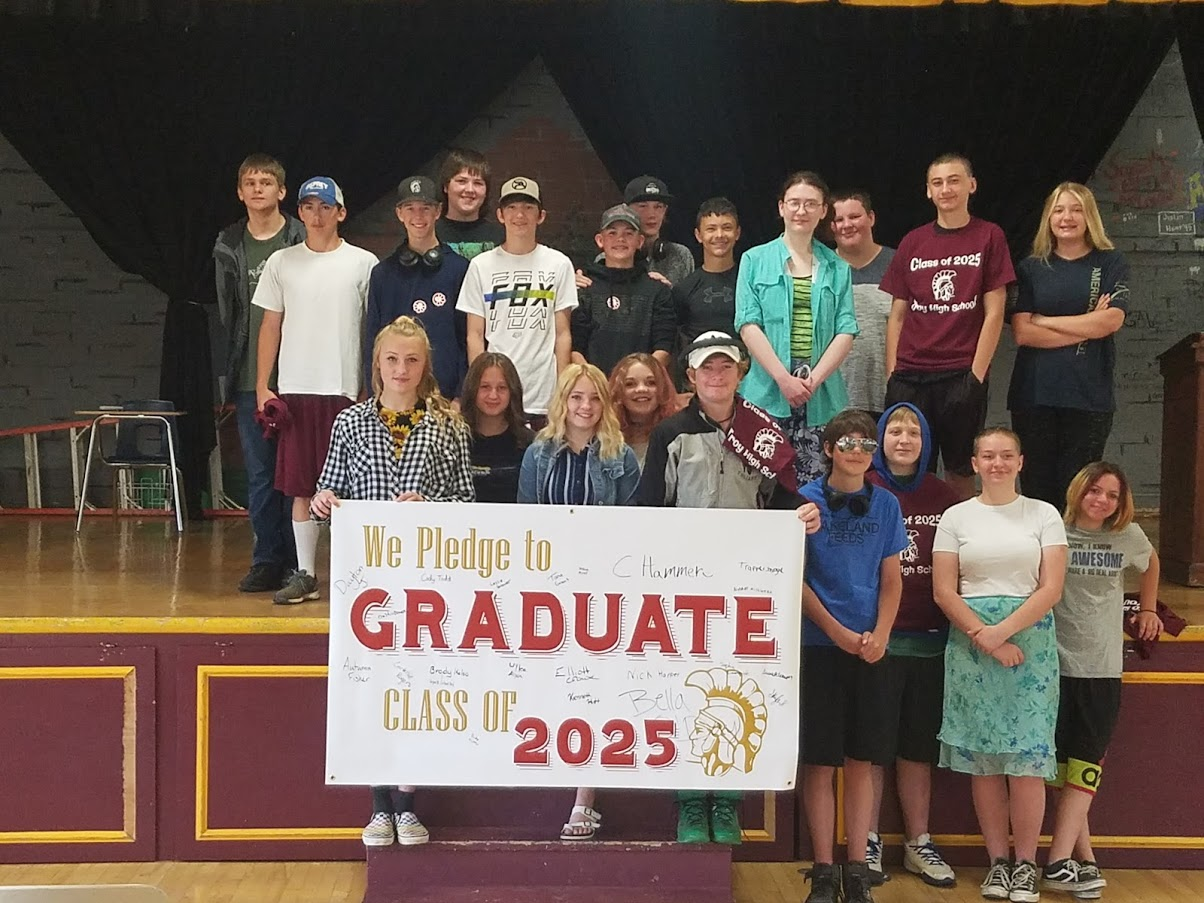 Future Goals & 
Career Mentorship
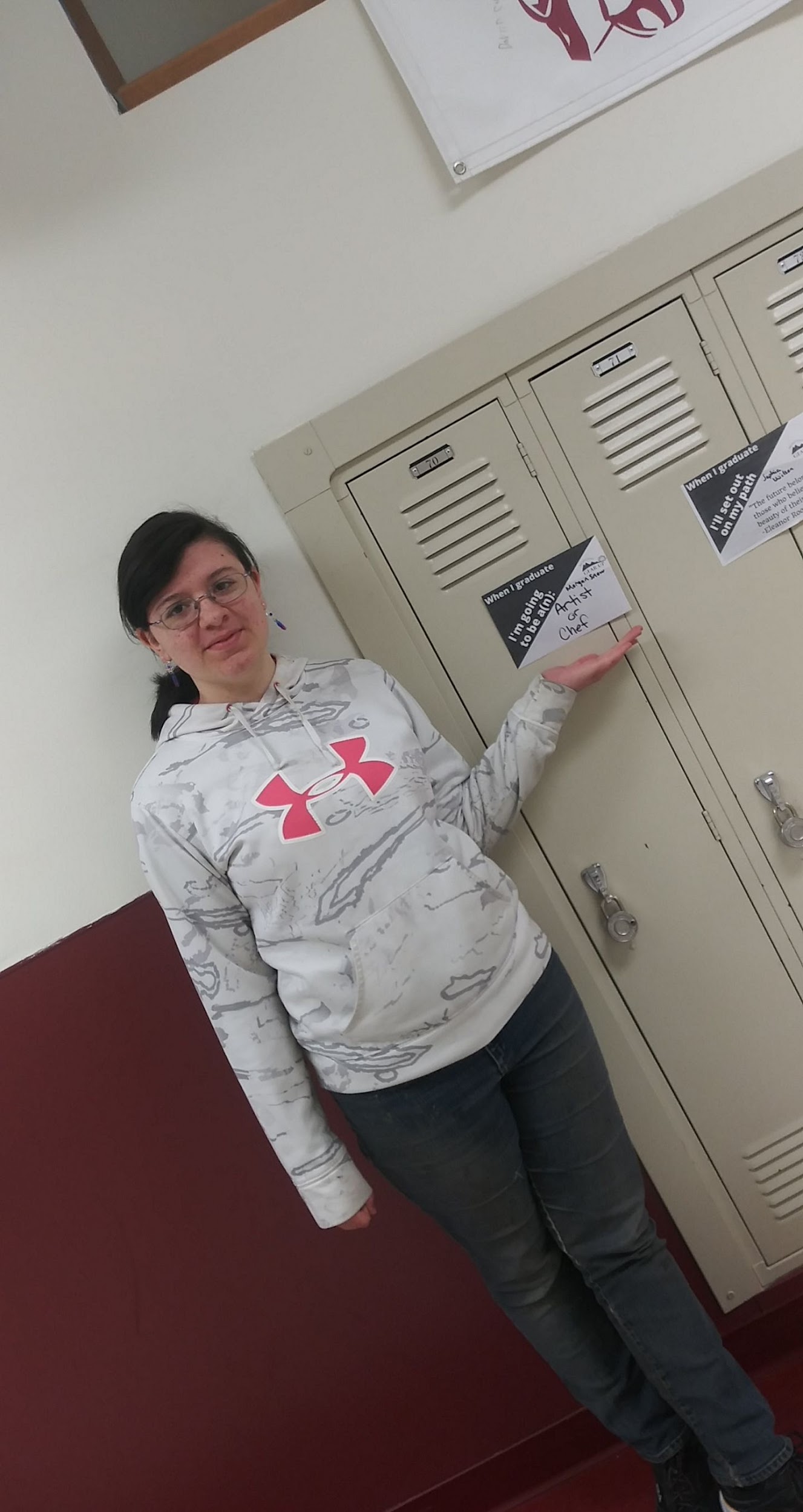 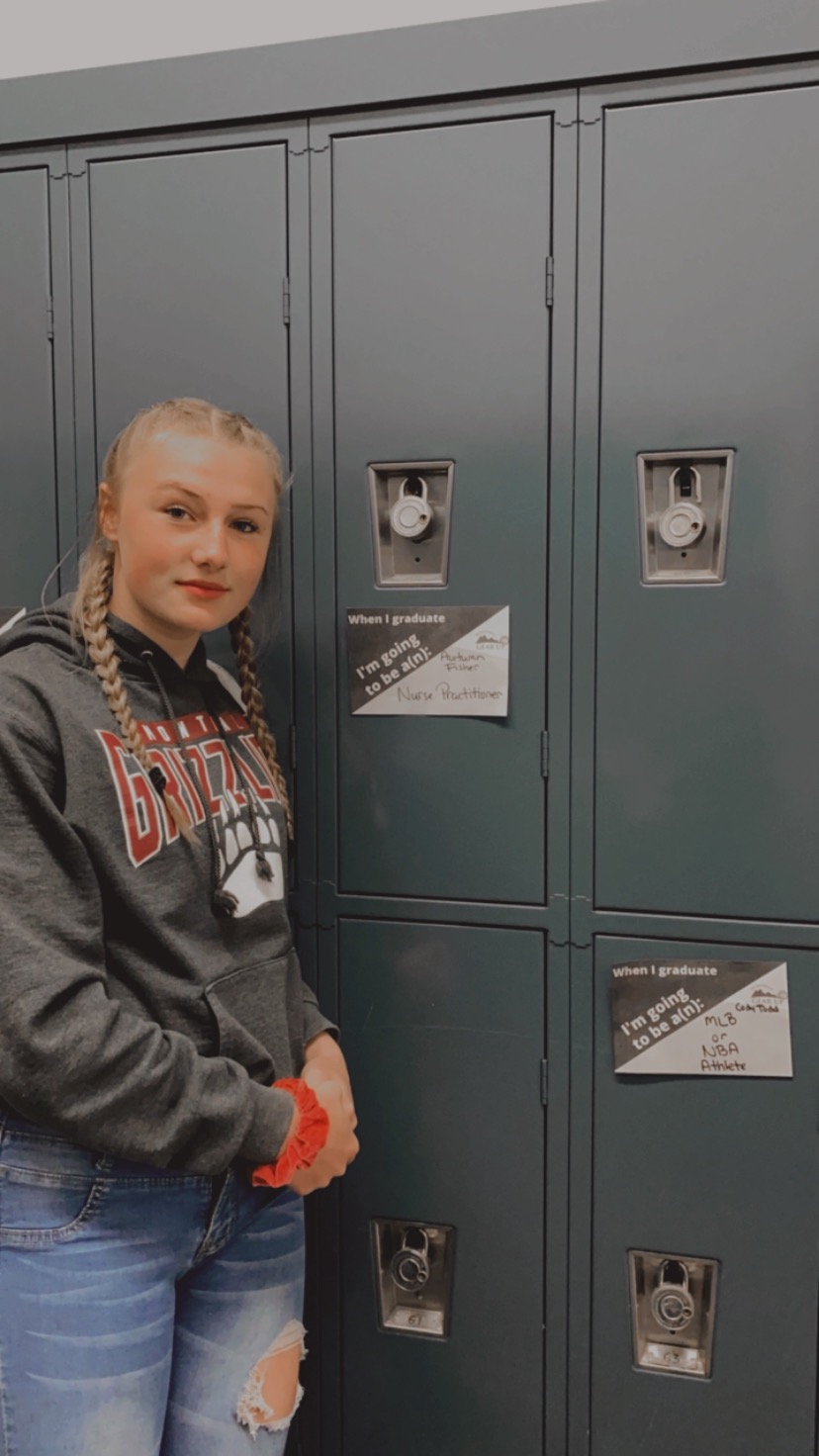 College Week Scavenger Hunt
College Week Locker Celebration
College Week Video

Career Interest Survey
End of Year Check Out
Photo of Graduates
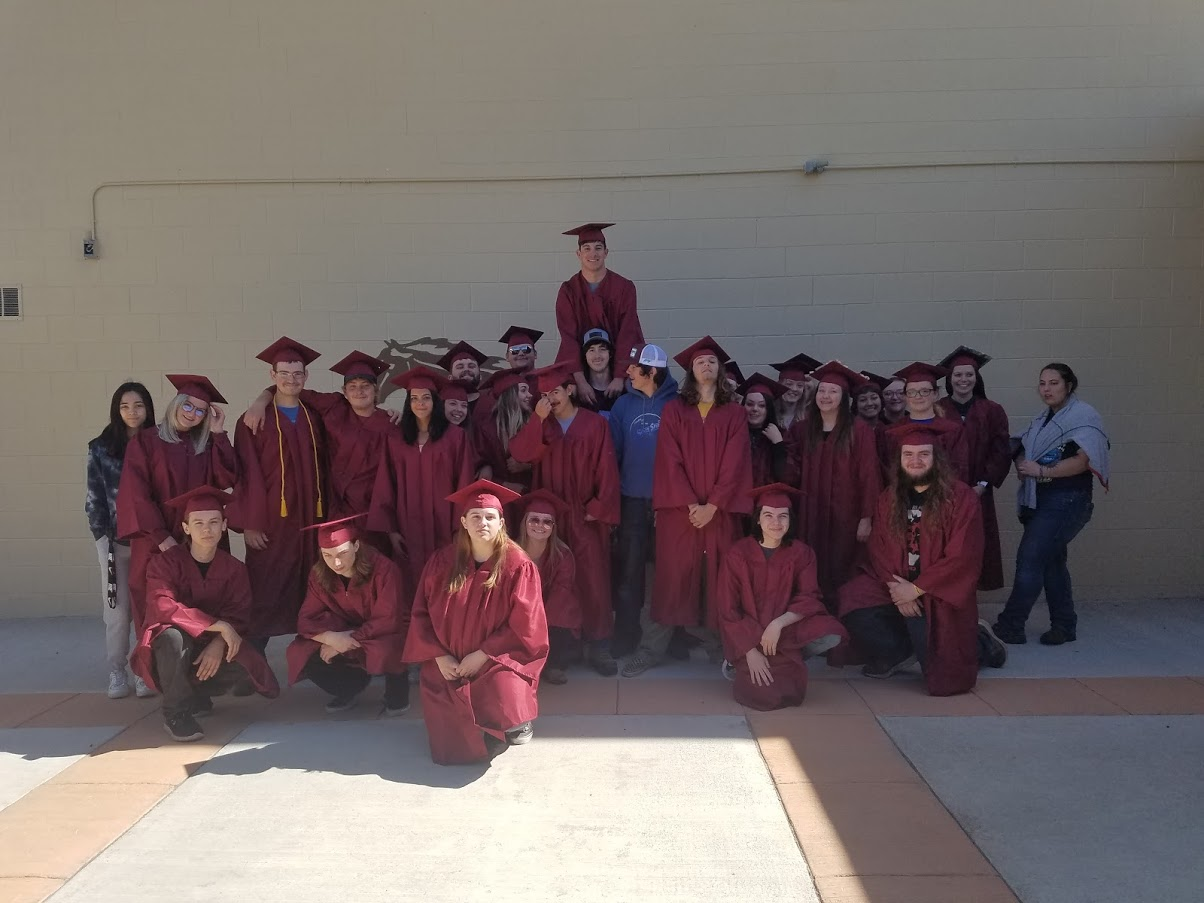 Virtual Talent Fair
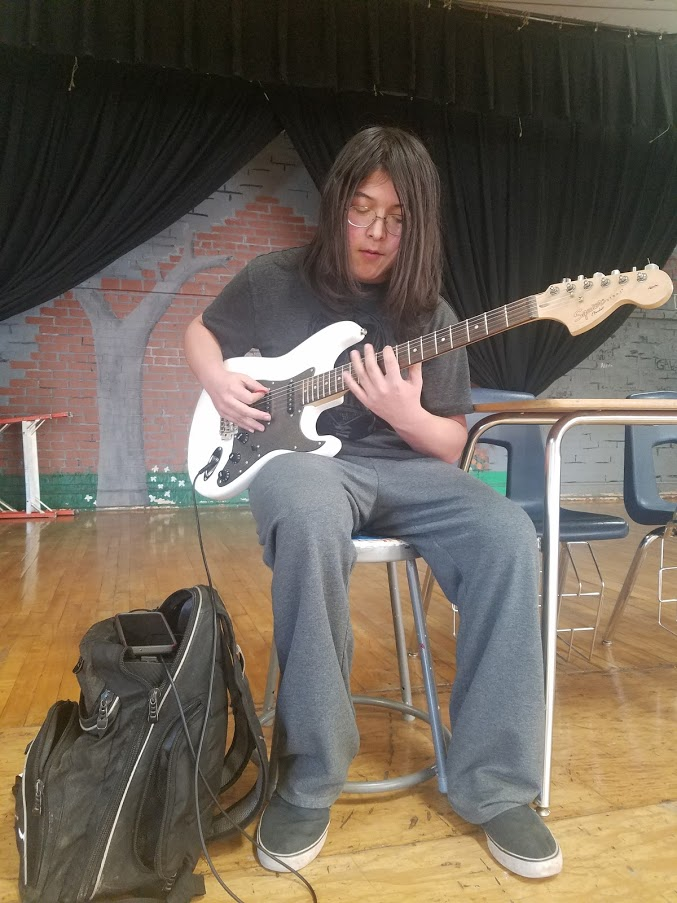 Started out as a game of “The Masked Singer”....

Aiden
Elliot